GOCDB v5.6
david.meredith@stfc.ac.uk
28/01/2016
GOCDB v5.6
v5.6 ready for test announcement soon, includes: 

Reserved (protected) scope tags 
Introduces restrictions/rules when tagging resources
Prevents random sites from using tags reserved for a particular grouping/project
Requested by WLCG InfoSys TF to categorise resources by WLCG-affiliation/VO/Tier and filter downtimes by VO
Also intended for use by Elixir resources 
Downtime Calendar 
UI to upload/manage multiple custom properties
Reserved Scope Tags
Are *initially* assigned to resources by GocDB admins 
Once assigned, reserved tags can be inherited from the parent object when creating/editing child objects 
Tags cascade from:  NGI->Site->Service-Downtime 
Site Admins can manage the reserved tags their Sites/Services declare
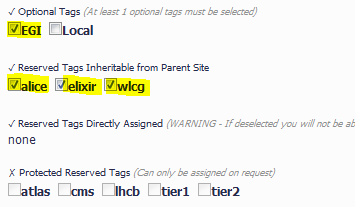 Reserved tags inherited from parent Site
E.g. On edit service
Disabled
Filtering by Scope Tags in UI/API (no distinction between tags when filtering)
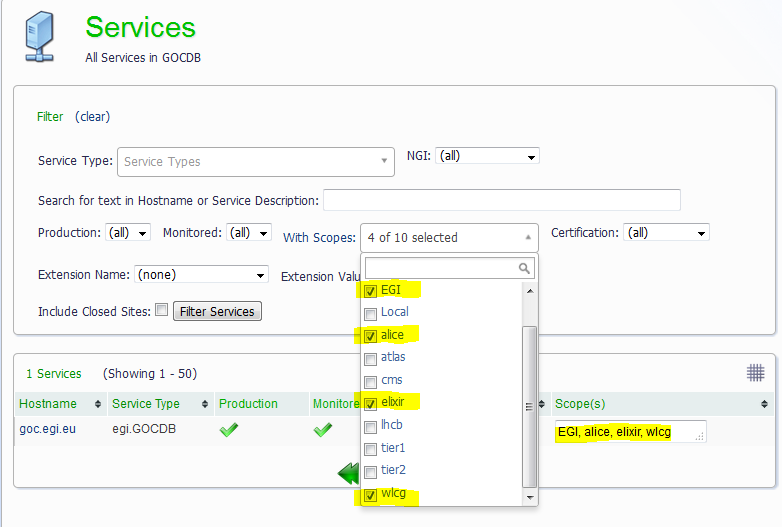 get_service&scope=EGI,alice,wlcg,elixir&scope_match=all 
get_downtime&scope=EGI,alice,wlcg,elixir&scope_match=all
get_site&scope=EGI,alice,wlcg,elixir&scope_match=all
Downtime Calendar
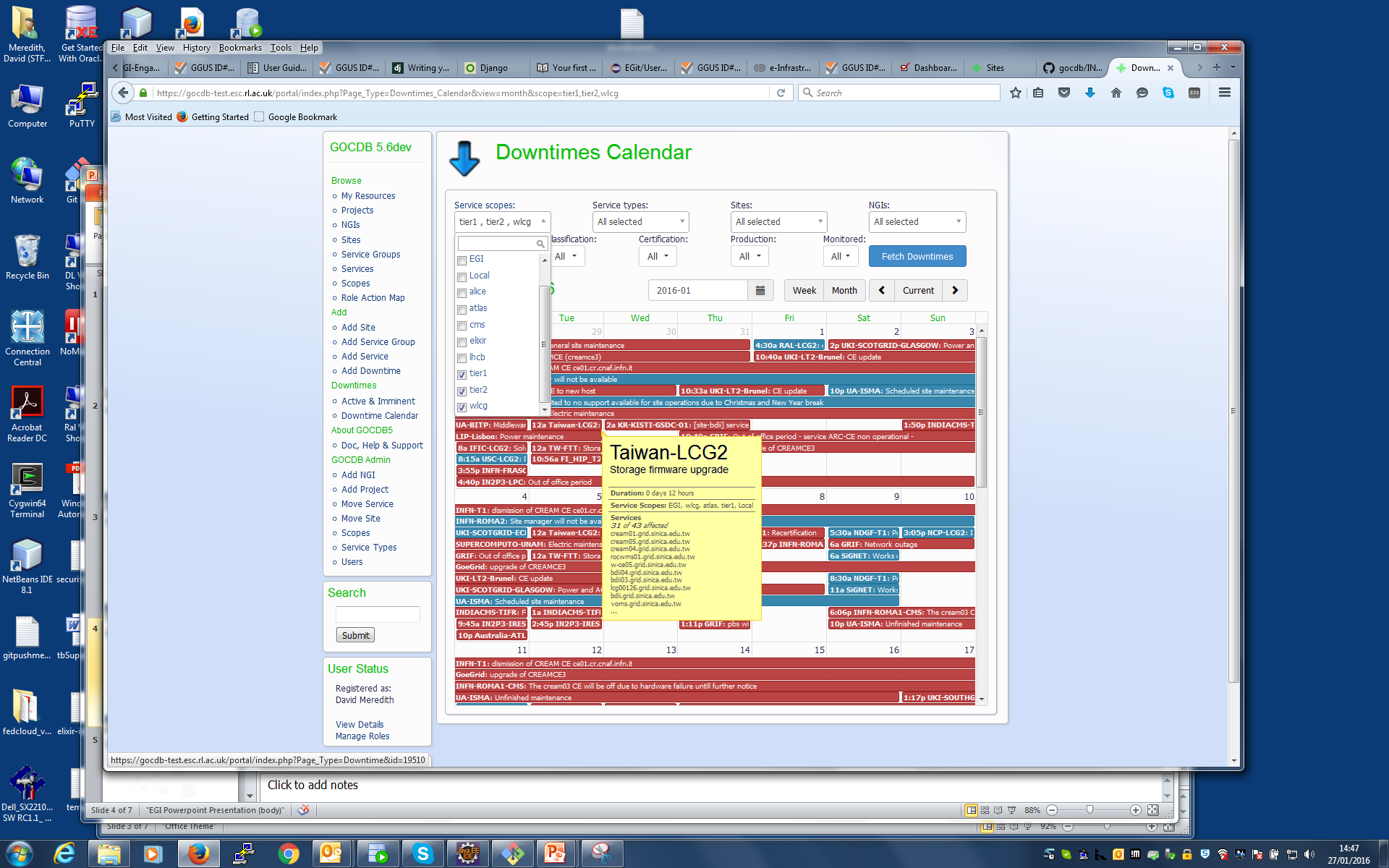 *Produces URLs that can be bookmarked (includes filters options)
Upload/paste multiple custom properties to Sites, Services, SGs
Easily extend/customise data model of Services + Endpoints
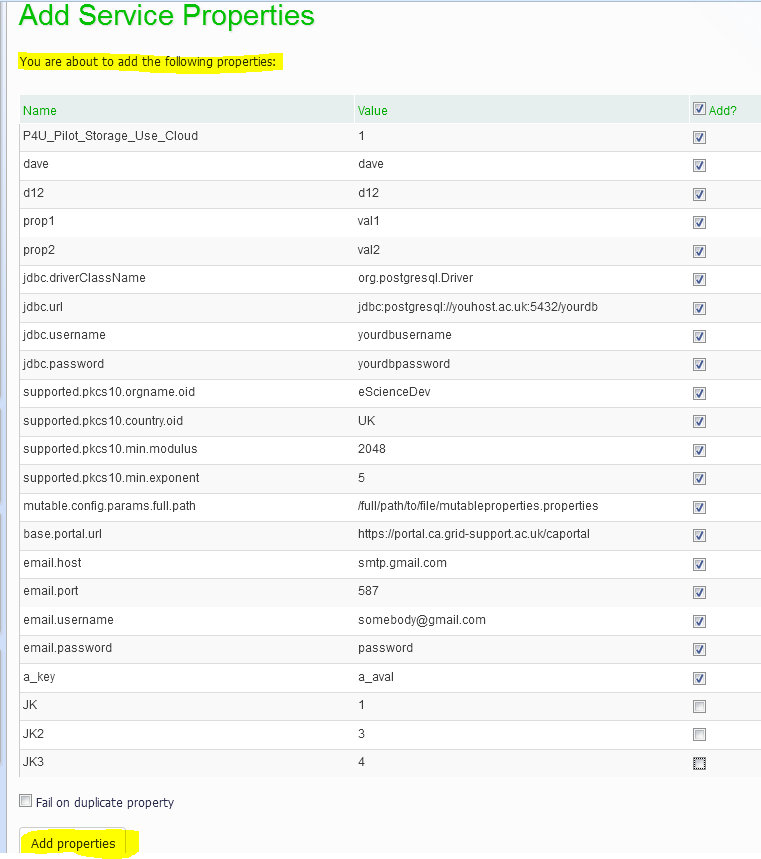 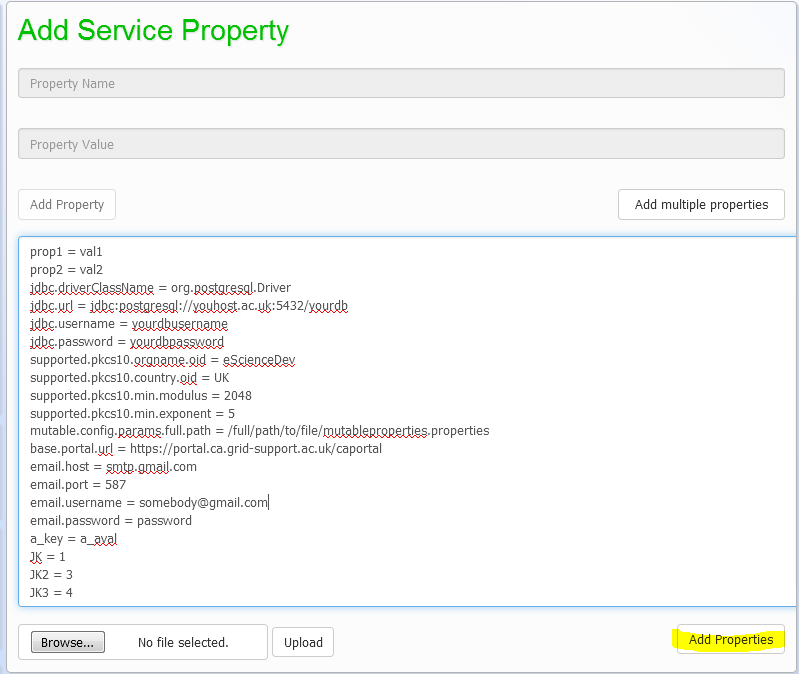 2)
1)
WLCG Info System TF
TF provided a list of sites that should be tagged with WLCG/VO tags
Tags also assigned to every service belonging to these sites
Using the gocdb-test instance, site admins should now edit their service scopes as required
Not every service under a Site needs to declare same tags as Site !

Some discussion what should be  the primary information source for declaring/managing these Site/Service VO tags
My 2p: VO tags Should be declared alongside the Site/Service declaration at source, i.e. in GOCDB / OIM
May need to query another VO tag source to seed/assign tags automatically to Sites/Services 
Until decided, the WLCG VO tags may not be deployed into production in the v5.6 release (wlcg tags can always be added later)
Conclusion
v5.6 testing to be announced soon
https://gocdb-test.esc.rl.ac.uk 
(Note, data in test instance quickly becomes stale compared to production)  
Feedback welcome 
Please edit Site/Service Reserved tags as required 

New procedure for requesting new Reserved tags to be developed 
~Request via email, lightweight peer review by EGI